Inbound Marketing Proposal Template
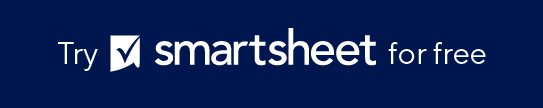 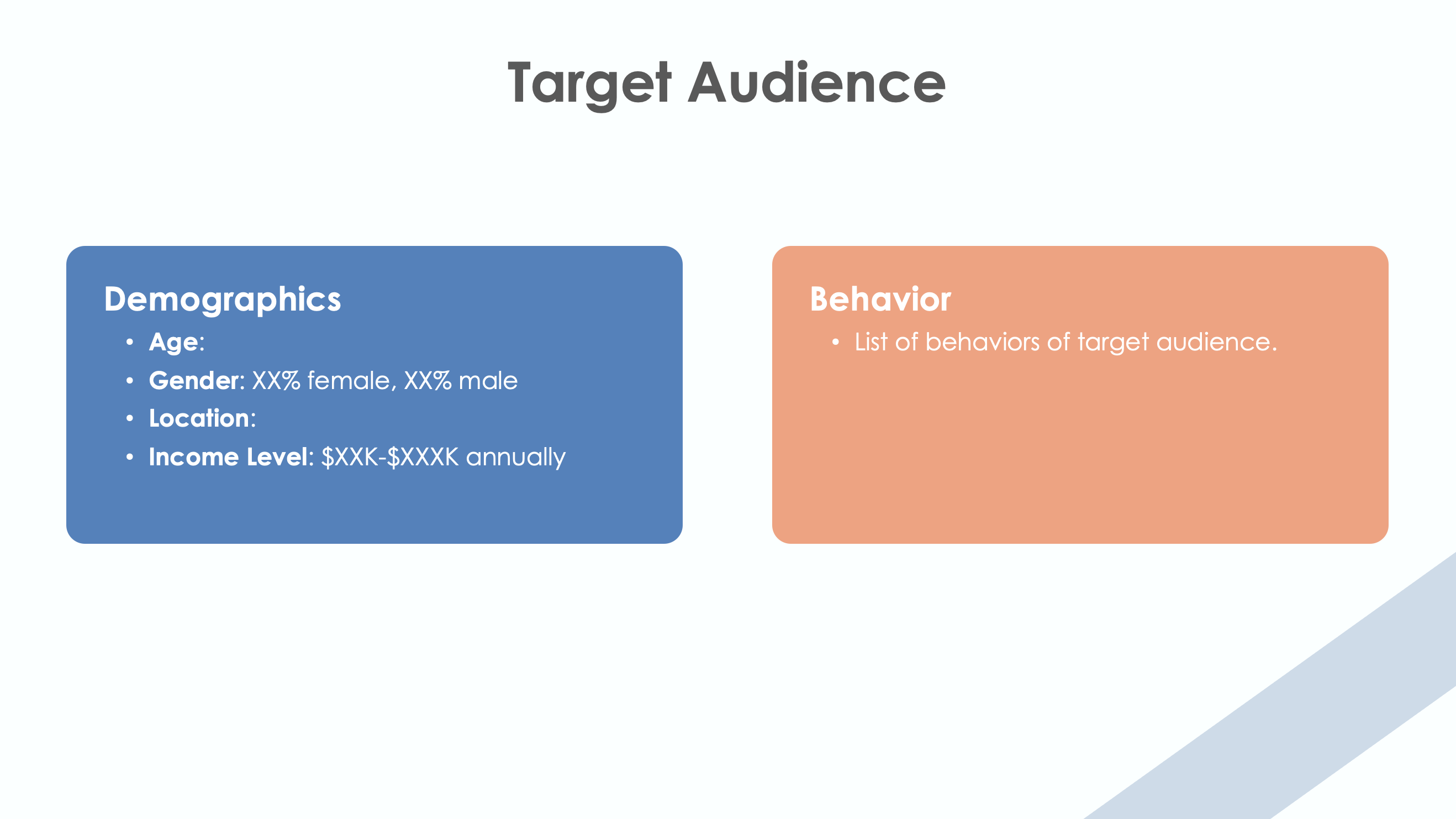 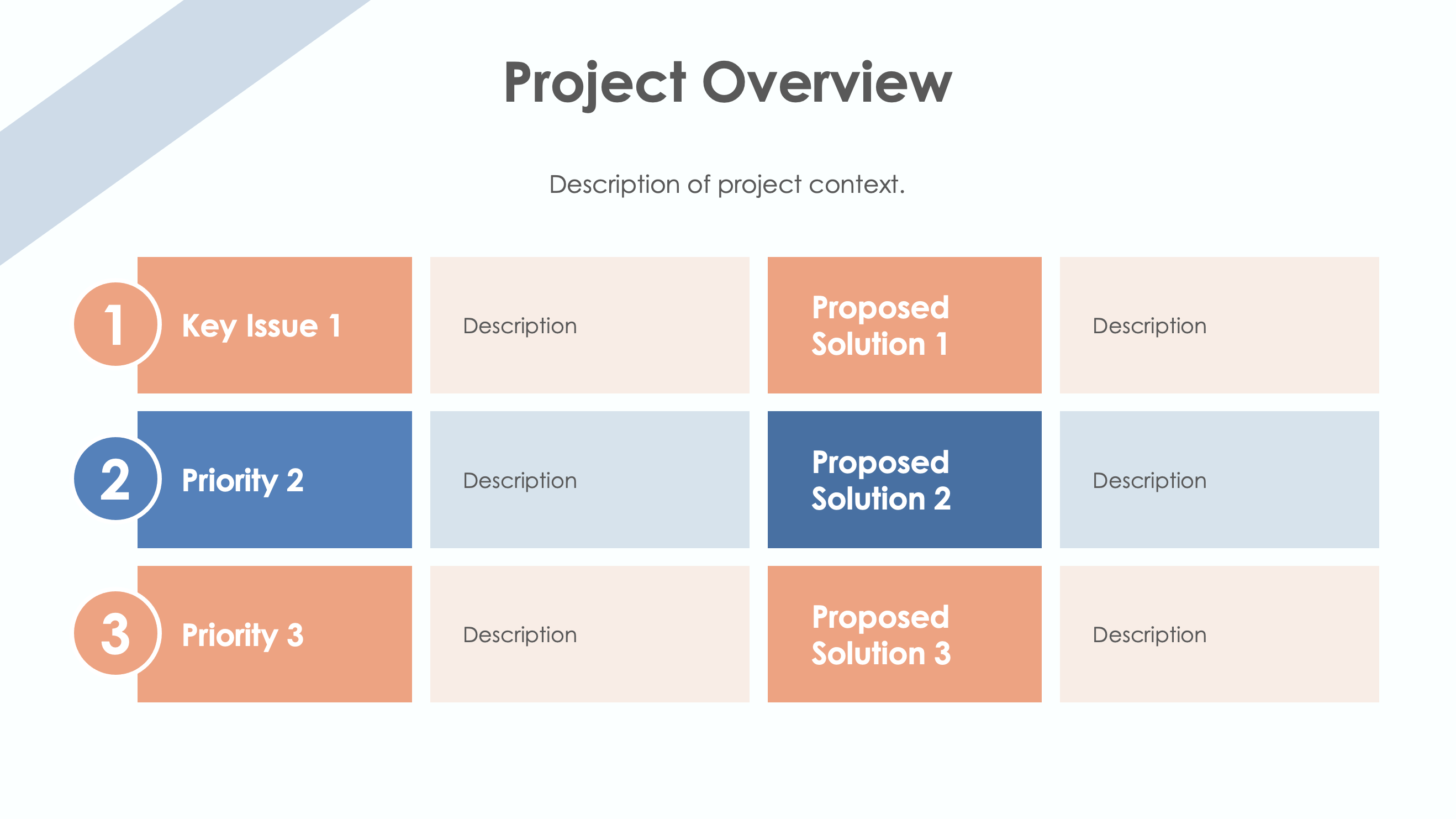 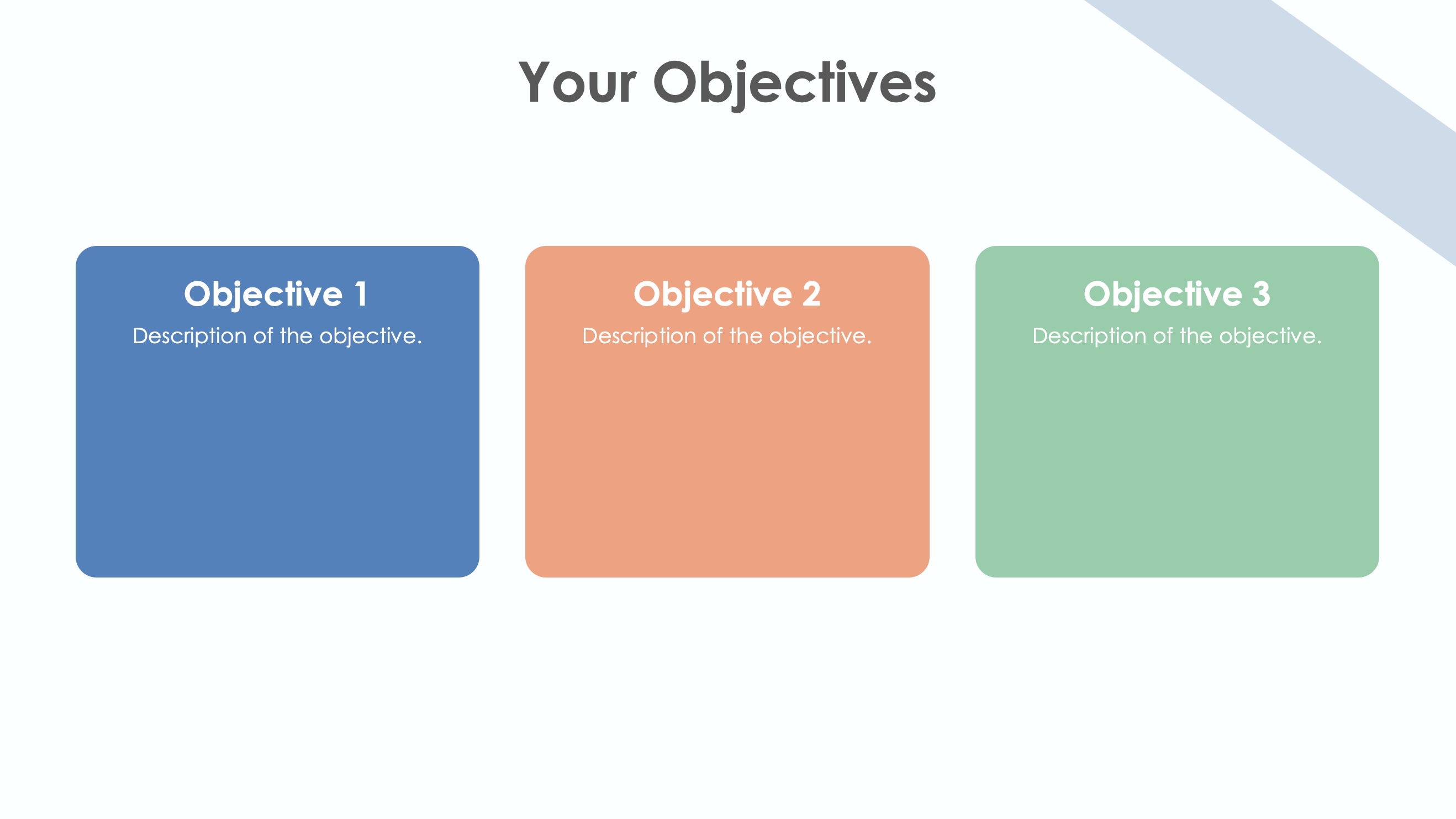 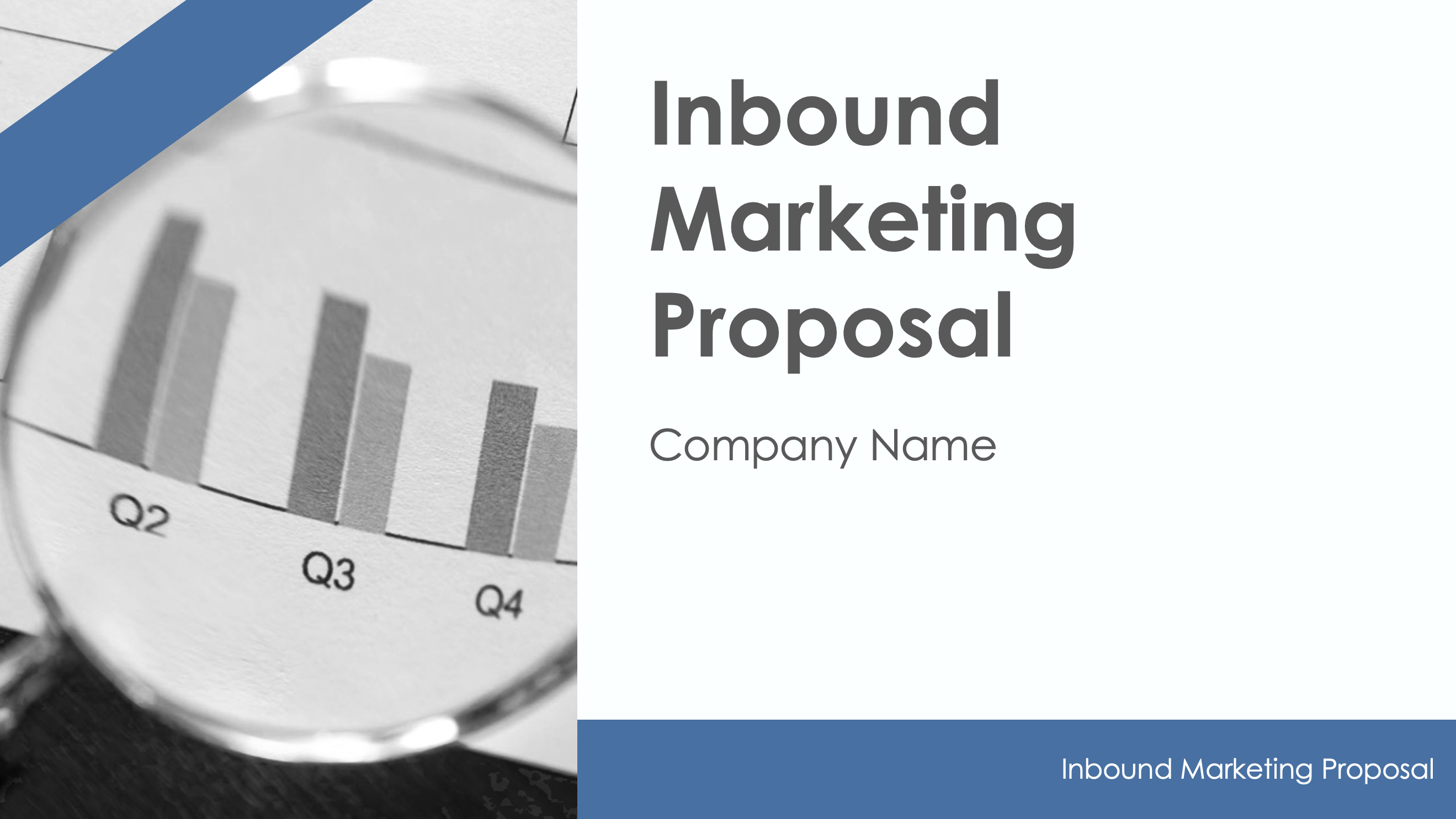 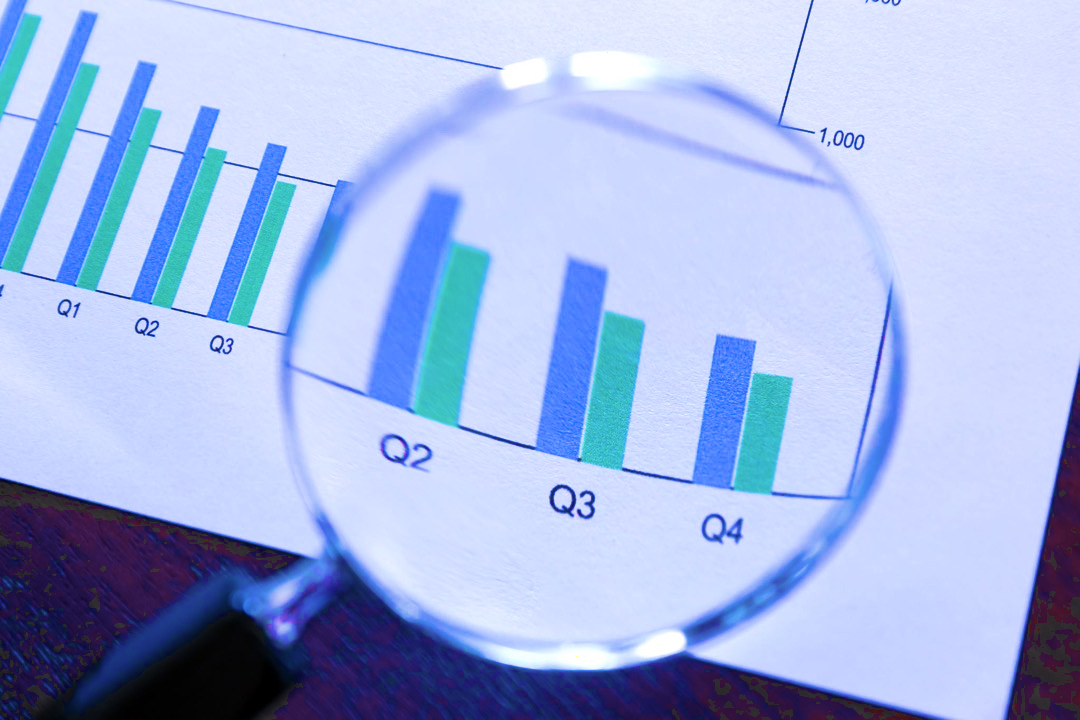 Inbound Marketing Proposal
Company Name
Inbound Marketing Proposal
Project Overview
Description of project context.
Key Issue 1
Description
Proposed Solution 1
Description
1
Priority 2
Description
Proposed Solution 2
Description
2
Priority 3
Description
Proposed Solution 3
Description
3
Your Objectives
Objective 1
Description of the objective.
Objective 2
Description of the objective.
Objective 3
Description of the objective.
Target Audience
Demographics
Age:
Gender: XX% female, XX% male
Location:
Income Level: $XXK-$XXXK annually
Behavior
List of behaviors of target audience.
Strategy and Approach
Description of strategy and approach.
Campaign Planning and Scheduling
Description of campaign planning and scheduling.
Segmentation and Personalization
Description of segmentation and personalization.
Content and Subject Line
Description of content and subject line.
Design and Layout Strategy
Description of design and layout strategy.
Performance and Tracking Reporting
Description of performance and tracking reporting.
Inbound Marketing Services
Description of inbound marketing services.
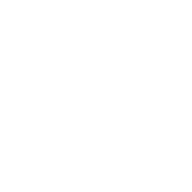 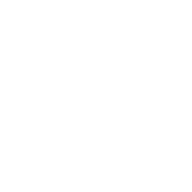 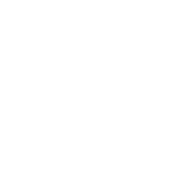 SEO 
Description
Blogging 
Description
Social Media Management 
Description
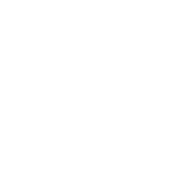 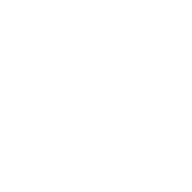 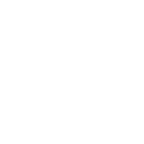 Content Creation 
Description
Lead Nurturing 
Description
Analytics 
Description
Inbound Marketing Services
Description
Description
Description
Description
Description
Description
Description
Description
Description
Description
Description
Description
Description
Month 1
Month 2
Month 3
Month 4
Month 5
Your Investment
Content Creation

Description and breakdown of services offered. 
ROI
$XXX
SEO

Description and breakdown of services offered. 
ROI
$XXX
Social Media

Description and breakdown of services offered. 
ROI
$XXX
Paid Campaigns

Description and breakdown of services offered. 
ROI
$XXX
$X,XXX
$X,XXX
$X,XXX
$X,XXX
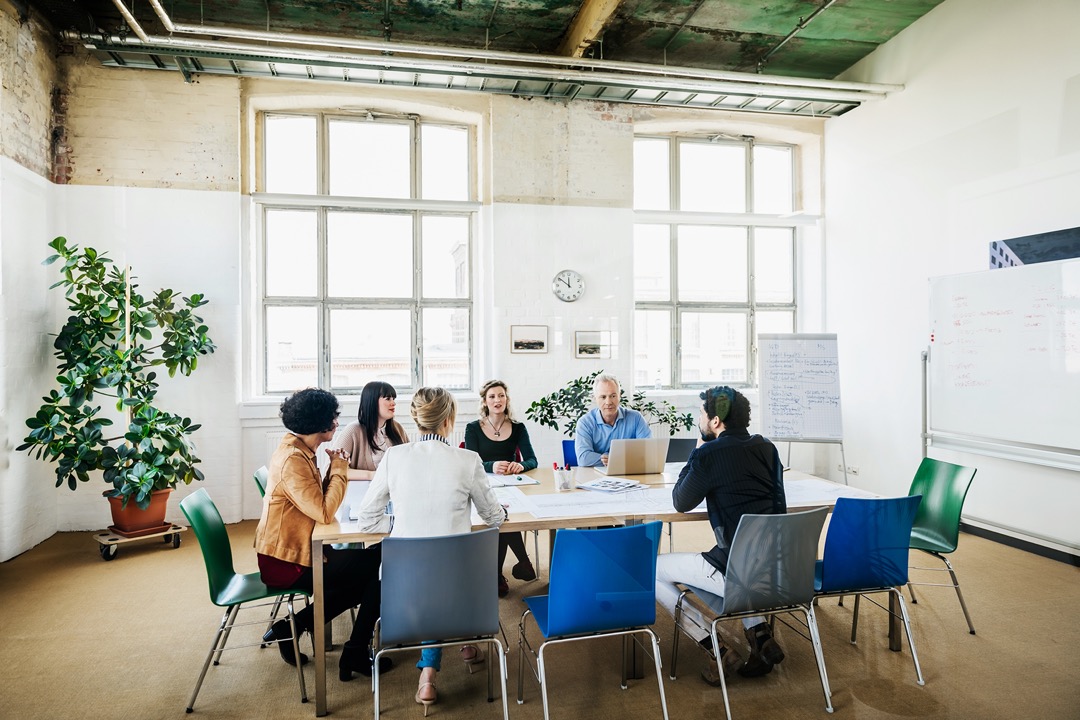 About Us
Company Background 
Description of company’s background.
Values
Description of company’s values.
Vision 
Description of company’s vision.
Our Team
Team Member 1
Title 
Description of team member.
Team Member 2
Title 
Description of team member.
Team Member 3
Title 
Description of team member.
Success Stories
Success Story 1
Description of the story.
List of highlights
Success Story 2
Description of the story.
Success Story 3
Description of the story.
“Brief testimonial.”
“Brief testimonial.”
“Brief testimonial.”
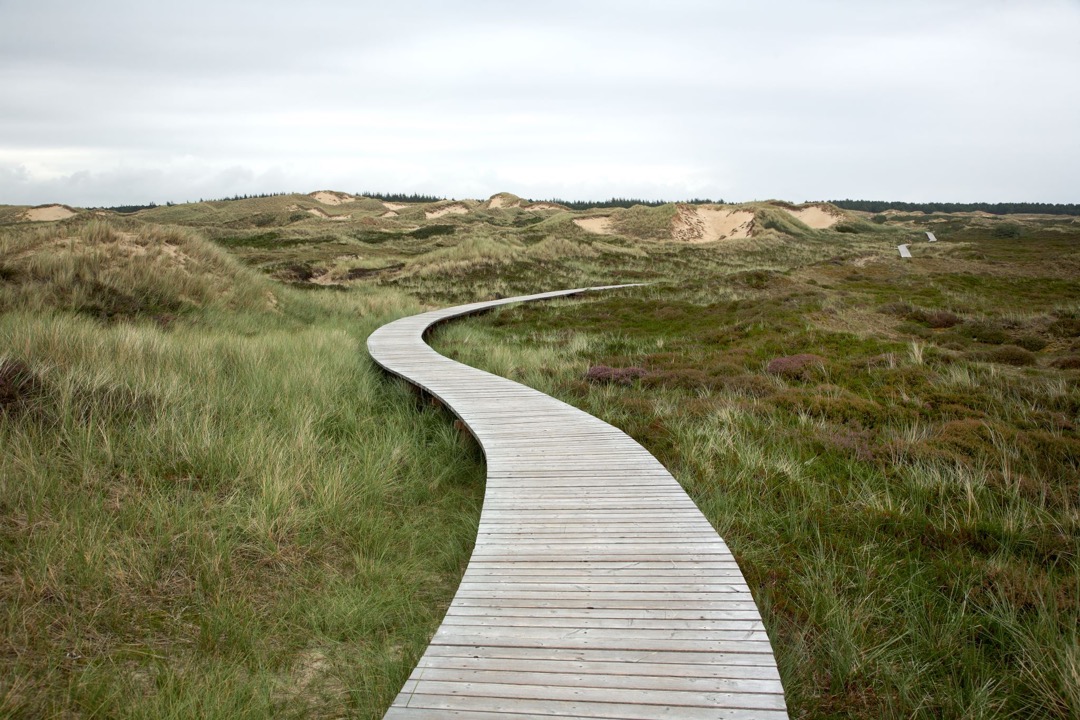 Next Steps
Information on next steps. 

Conclusion 
Recap and next steps to move forward.